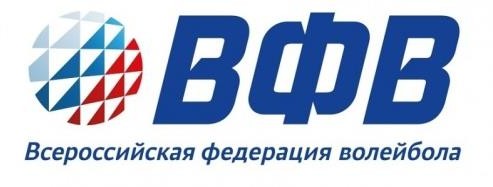 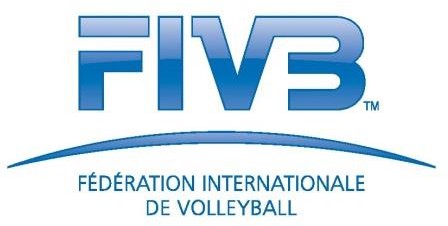 Работа 1-го судьи: его отношение  к игре и управление поведением  участников
КОМИССИЯ ПОДГОТОВКИ СУДЕЙСКИХ КАДРОВ
1
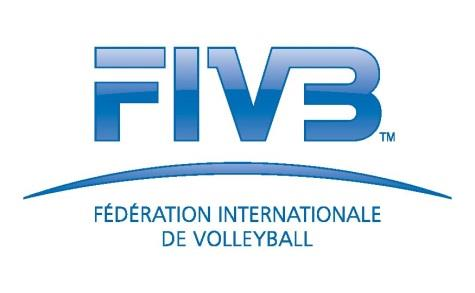 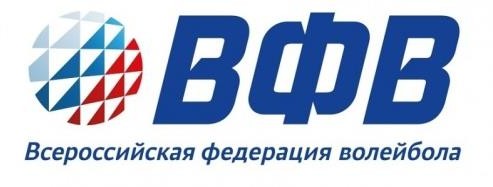 Полномочия 1-го судьи
руководит матчем от начала до конца.
имеет власть над всеми членами судейской бригады и  команд.
во время игры его решения являются окончательными.
имеет право решать любые вопросы, касающиеся игры,  включая те, которые не предусмотрены в Правилах.
не должен допускать каких-либо обсуждений его решений.
2
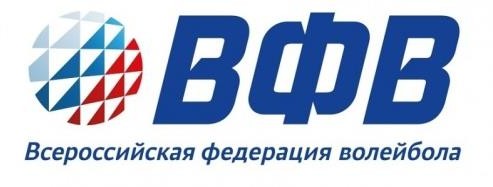 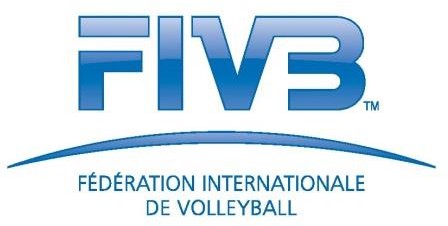 Полномочия 1-го судьи
- может изменить любое решение любого члена
судейской бригады или свое собственное. Если 1-ый
судья принял решение (дал свисток) и видит затем, что  его коллеги пришли к другому решению, он может
предпринять следующее:
если он уверен, что прав, оставить свое решение в  силе,
если он видит, что не прав, изменить свое решение,
3
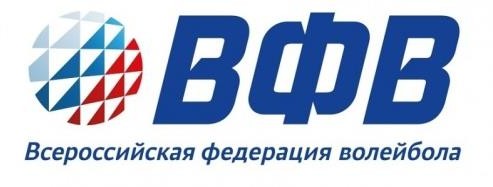 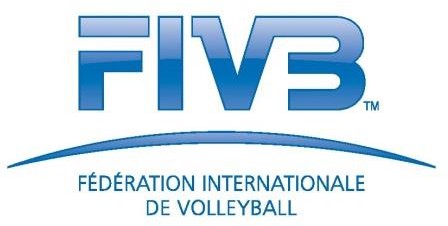 Полномочия 1-го судьи
если он определил, что ошибки совершенны  одновременно обеими командами (игроками обеих  команд), он должен переиграть розыгрыш.
1-ый судья отвечает за определение до и во время  матча соответствия оборудования игрового поля и
условий игровым требованиям,
контролирует работу подавальщиков мячей и  протирщиков полов.
4
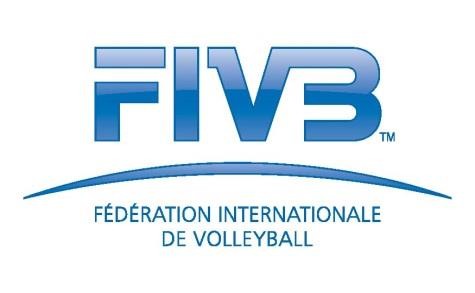 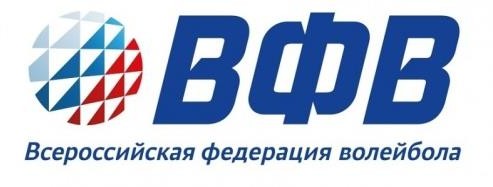 Отмена решения линейного судьи
Чтобы отменить решение линейного судьи, 1-ый судья  должен быть абсолютно уверен в его ошибке. Не нужно  защищать коллегу, если он допустил ошибку. В случае
спорной ситуации (50/50) лучше поддержать его решение
(команды и 1-ый судья имеют право на использование  видеопросмотра в подобных ситуациях).
1-ый судья должен понимать сложность принятия решений  линейными (новая редакция Правила 8.3 Мяч «в
площадке»), иногда мириться с их ошибками и быть в
состоянии отменять неправильные решения линейных.
5
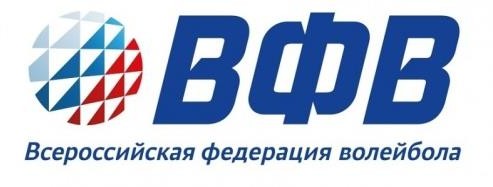 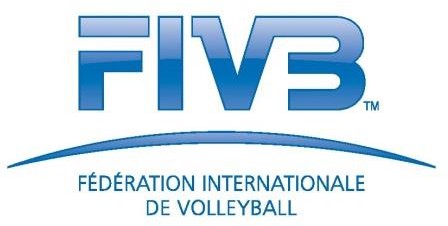 Отмена решения 2-го судьи
Отменять или нет? Очень деликатный и сложный момент  в работе судейской бригады, но иногда это встречается.
1-ый судья должен найти в себе силы, когда это крайне
необходимо, отменить решение своего коллеги и
переиграть розыгрыш ( в случае явной ошибки или
превышения полномочий 2-ым судьей). Нет необходимости
защищать своего коллегу, если 2-ой судья действительно  совершил очевидную ошибку.
Уважать коллегу необходимо, но мы все совершаем  ошибки…
6
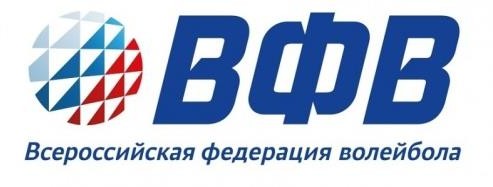 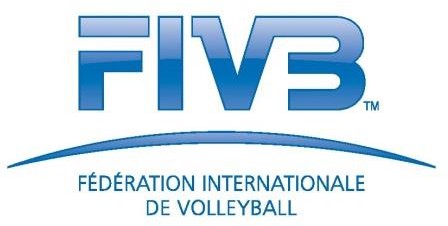 Применение санкций
Только 1-ый судья имеет право налагать санкции за  неправильное поведение и задержку.
Если кто-либо из судей, но не 1-ый судья, замечает  любое нарушение, он должен сигнализировать об этом и  подойти к 1-му судье, чтобы проинформировать его об  этом факте.
Только 1-ый судья, и он единственный, налагает  санкции.
7
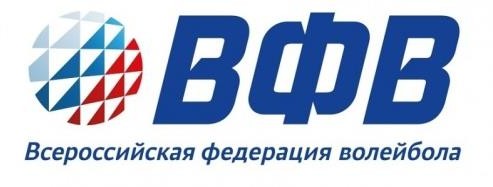 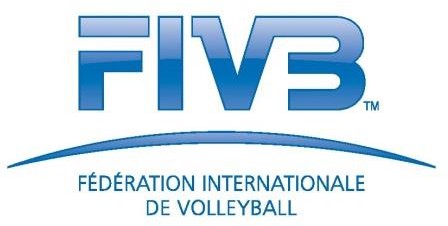 Поведение участников
Вопрос поведения участников является важнейшим
аспектом проведения матча без выхода за пределы
дисциплинарных ограничений. 1-ый судья должен тонко и
своевременно прочувствовать момент матча, когда
происходит эскалация напряжения и вмешаться в эту
ситуацию, используя устное предупреждение через
игрового капитана или сразу прибегнуть к этапу 2 (желтая  карточка соответствующему члену команды).
Возможно сразу и применение более серьезных санкций в  соответствии с серьезностью проступка.
8
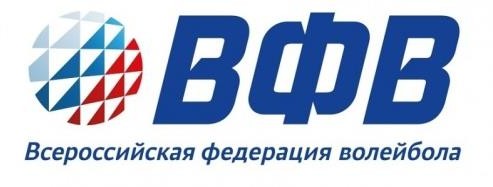 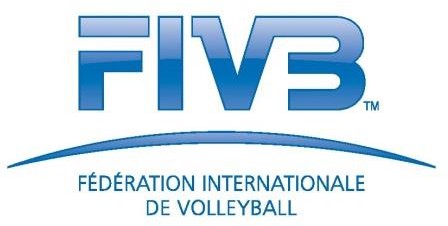 Действия 1-го судьи
В случае незначительного неправильного поведения 1-ый судья должен
подозвать игрового капитана и объяснить ему о недопустимости
подобного поведения. Очень важно, чтобы судьи проявляли свои личные
качества, были деятельными,	удерживая под контролем данную  ситуацию во избежание применения санкций позже в матче.
В случае неправильного поведения, приводящего к санкциям, 1-ый
судья должен дать свисток (обычно когда мяч не находится в игре, но как
можно скорее, если нарушение серьезное) и подозвать нарушившего
игрока к судейской вышке для вынесения наказания. Затем 1-ый судья
показывает соответствующую карточку(и) и информирует игрока о
причине и типе наказания. В случае неправильного поведения члена
команды, не находящегося на площадке, процедура применения  санкций происходит через игрового капитана.
9
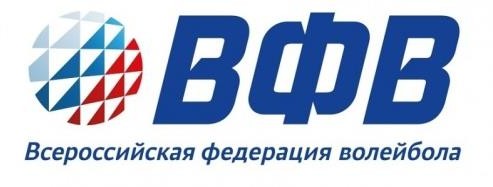 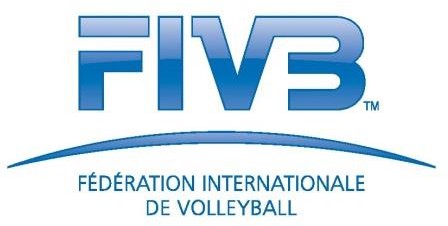 Поведение тренеров
Если поведение тренера выходит за пределы
дисциплинарных ограничений, установленных Правилом 21,
1-ый судья без сомнений	должен применять
соответствующие санкции. Волейбольный матч – это
спортивное шоу игроков, а не официальных лиц команды.
Это касается обращения тренера (и любого члена команды) к
столу ГСК или другому официальному лицу в агрессивной и
оскорбительной форме, громко апеллируя, провоцируя  соперников и привлекая внимание публики.
И чем раньше 1-ый судья остановит подобное поведение,  тем будет лучше для нормального проведения матча.
Уважительно, но жестко. Тренер – это не шоу.
10
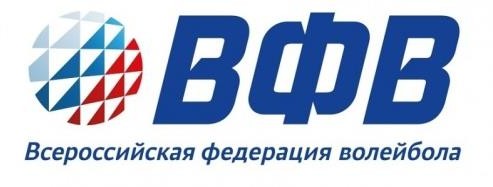 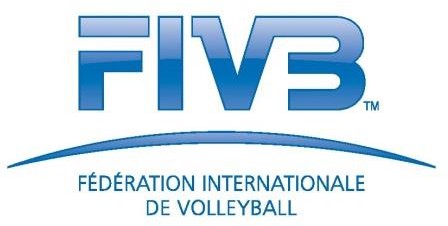 Эпатажные игроки
Волейбол – это спортивное шоу, зрители хотят получать  максимальное удовольствие от игры звезд волейбола. Судьям  приходится иметь дело с так называемыми «эпатажными
игроками», действия и поведение которых находятся на грани  дозволенного правилами. Они должны очень внимательно и  деликатно подходить к управлению поведением таких игроков.
Необходимо разрешать такое эмоциональное поведение, но не  допускать грубого поведения по отношению к сопернику. Это
сложно, но возможно. В этой ситуации очень важно иметь
взаимное уважение и доверие между игроками и судьями.
11
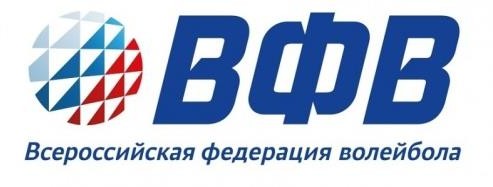 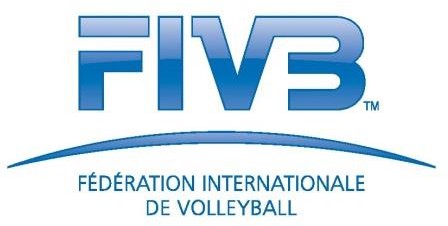 Обоюдное наказание
Иногда в случае обоюдного грубого поведения у сетки можно
воспользоваться методом наказания двух команд одновременно,
начиная обычно с подающей команды. Например, счет стал 12:9 на
подаче команды А, и происходит инцидент у сетки между двумя
игроками №10 ком. А и №11 ком. Б. Решение 1-го судьи было
замечание (красная карточка) этим двум игрокам. Игрок №10 ком.
А получает замечание первым, ком. Б получает очко и переходит на
одну позицию, счет становится 10:12, и затем игрок №11 ком. Б
также получает замечание, ком. А получает очко, переходит на одну  позицию и подает, счет становится 13:10. Игра продолжается.
Обычно эти действия имеют хороший профилактический эффект.
12
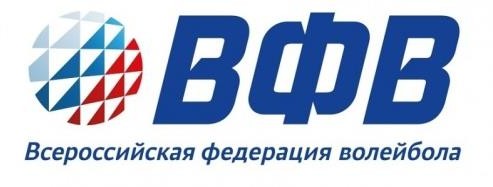 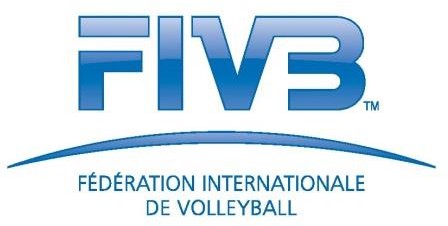 В концовке партии (матча)
будьте благоразумны и осторожны, когда Вы собираетесь
наказывать Замечанием игрока или тренера команды, особенно в  концовке партии или матча;
иногда лучше наказать Удалением	или Дисквалификацией, если  возможно, чем Замечанием и закончить партию или матч этой
санкцией;
в концовках партий 1-ый судья должен уметь управлять игрой,  воздерживаясь от применения санкции «Замечание»;
иногда лучше перетерпеть, взять паузу, подумать, успокоить  игроков словами, чем навредить игре и самому себе.
13
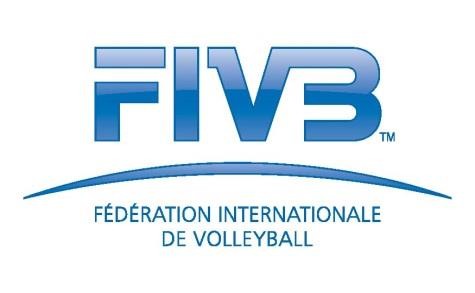 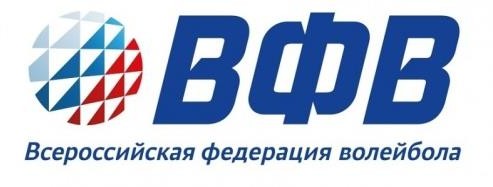 Применение санкций между партиями
В случае ЗАМЕЧАНИЯ: 1-ый судья должен показать  красную карточку в начале следующей партии.
В случае УДАЛЕНИЯ или ДИСКВАЛИФИКАЦИИ: 1-ый
судья должен подозвать игрового капитана немедленно  и дать указание сообщить соответствующему тренеру о  типе санкции (чтобы предотвратить двойное наказание  команды). Санкция должна сопровождаться
официальным показом карточек в начале следующей
партии.
14
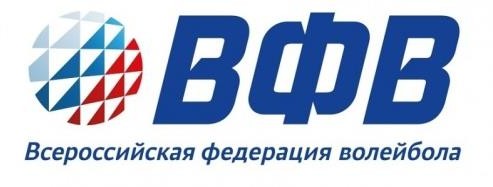 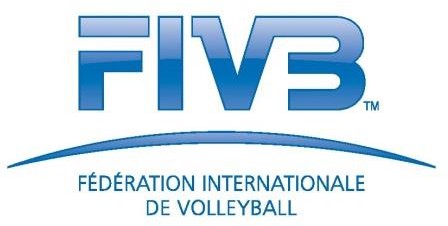 Личное взаимодействие
Личные качества судьи должны помогать ему/ей во  время всего матча и особенно в моменты контроля  дисциплинарных аспектов.
Будьте решительны, чтобы показать свой авторитет,  предотвращая любую плохую реакцию или поведение  члена команды, не бросая ему вызов, уважительно и  тактично.
Если тренеры и игроки видят, что судьи относятся к ним  уважительно, то и они тоже будут уважать судей!
15
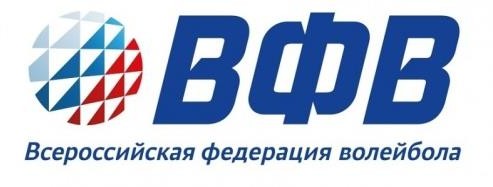 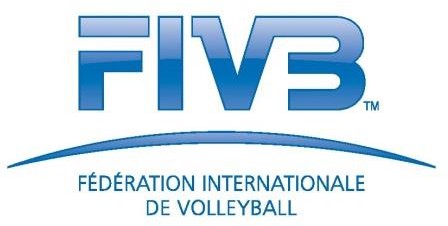 Профессионализм
Профессиональный судья должен быть:
адекватным в своем судействе, основываясь только на  фактах;
профессионален в своем поведении и подготовке к  соревнованиям в целом и к отдельно взятому матчу;
преподавателем, воспитателем и пропагандистом;
умелым организатором.
Запомните: Пусть только игроки решают исход матча!
16
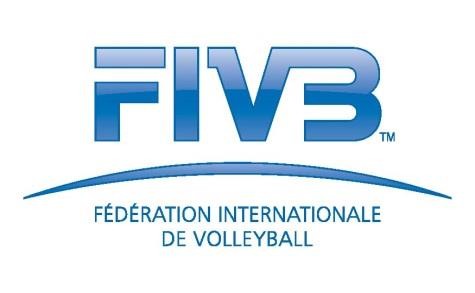 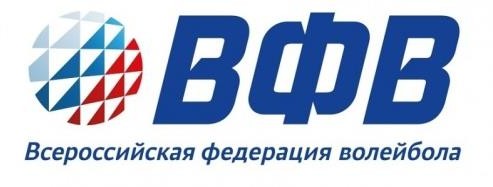 Справедливость и последовательность
Суть хорошего судьи заключается в концепции  справедливости и последовательности:
быть справедливым по отношению к каждому участнику и  быть оцененным зрителями как справедливый;
быть точным в своем судействе;
пропагандируя игру, позволяя лучшим игрокам делать то,  что они умеют лучше всего: доставлять удовольствие
публике;
зная и понимая когда и как вмешиваться в матч.
17
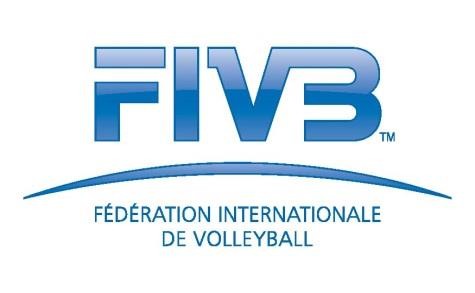 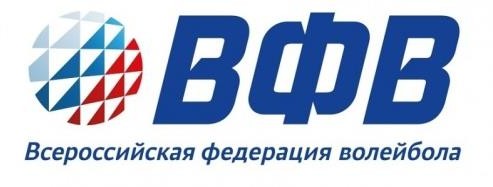 Справедливость и последовательность
Не забывайте разрешать «шоу», но не теряя над ним  контроль!
Последовательность во время всего матча обеспечит  судьям доверие в глазах команд и эта
последовательность в судействе обеспечит
справедливость и нейтральность во время всего матча  от первого розыгрыша до заключительного.
18
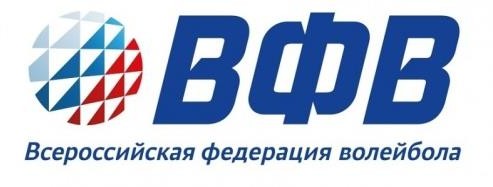 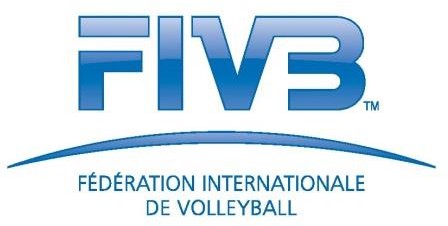 Судейская репутация
Никогда не забывайте насколько важна репутация судьи в  современном волейболе. Судья с безупречной репутацией
пользуется доверием и его решения принимаются спокойно.
Однако, репутация имеет особенность: она создается  долго и тяжело, а теряется мгновенно. Мы должны всегда  помнить об этом.
Не будет лишним напомнить, что обязанностью судьи  является оценка игровых действий, а не преследование за  мелкие персональные нарушения.
19
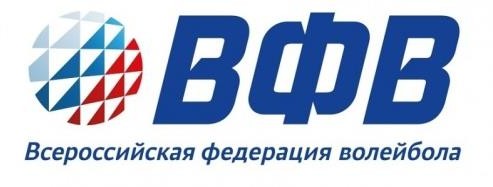 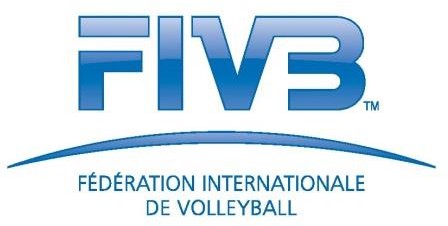 Базовые истины для карьеры судьи
честность и нейтральность судьи;
судейская репутация;
высокий уровень общей и специальной культуры;
понимание и соблюдение профессиональной этики;
скромность и умение держаться «в тени»;
хорошая базовая техника судейства;
знание судейских документов.
Спасибо за ваше внимание и удачи !
20